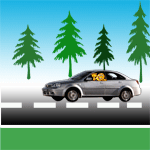 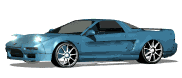 «ШКОЛА СВЕТОФОРА»
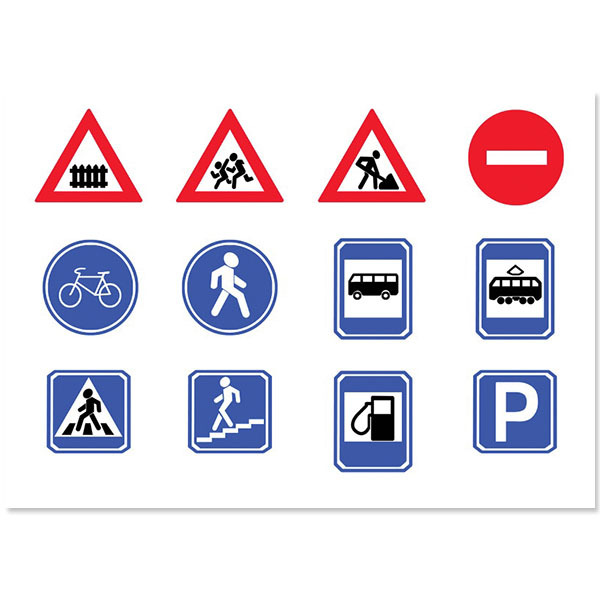 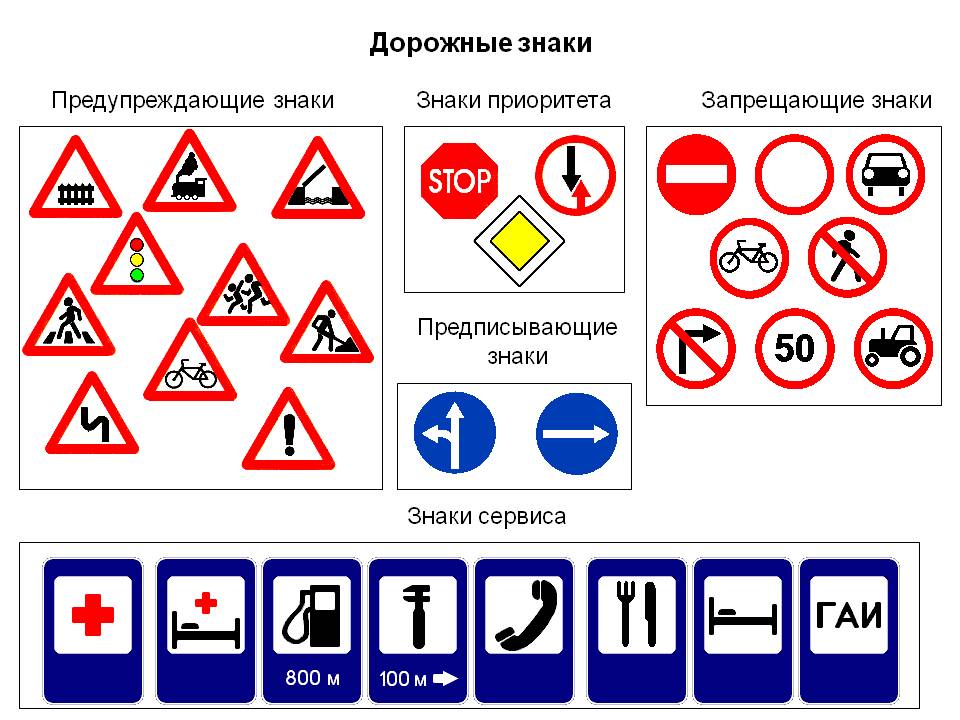 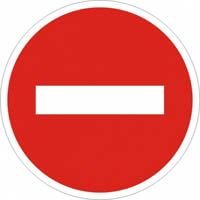 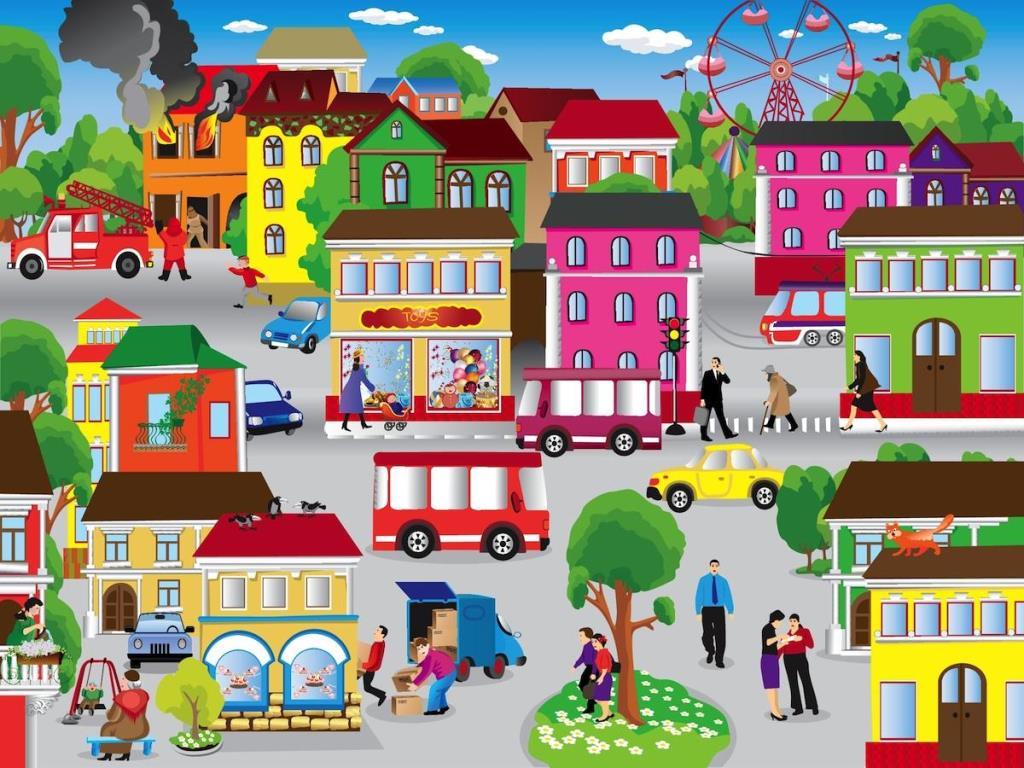 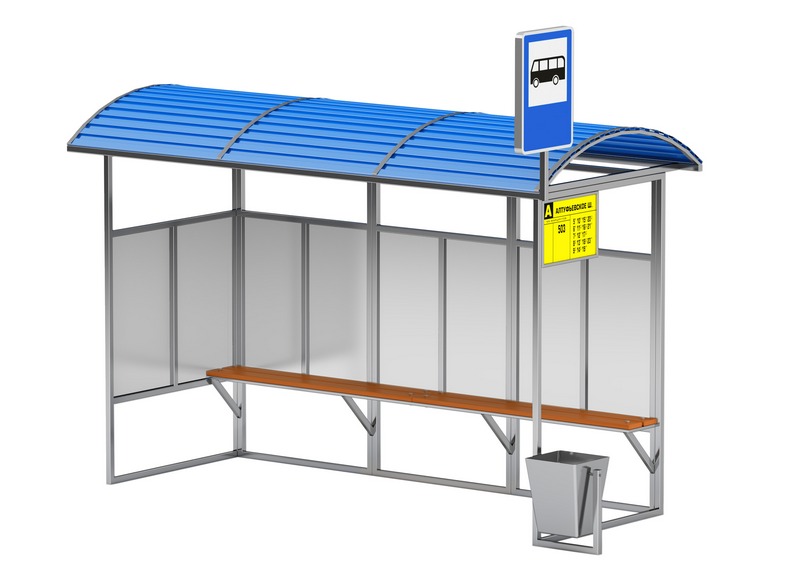 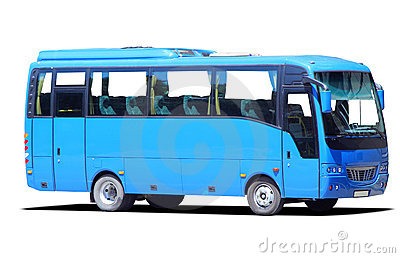 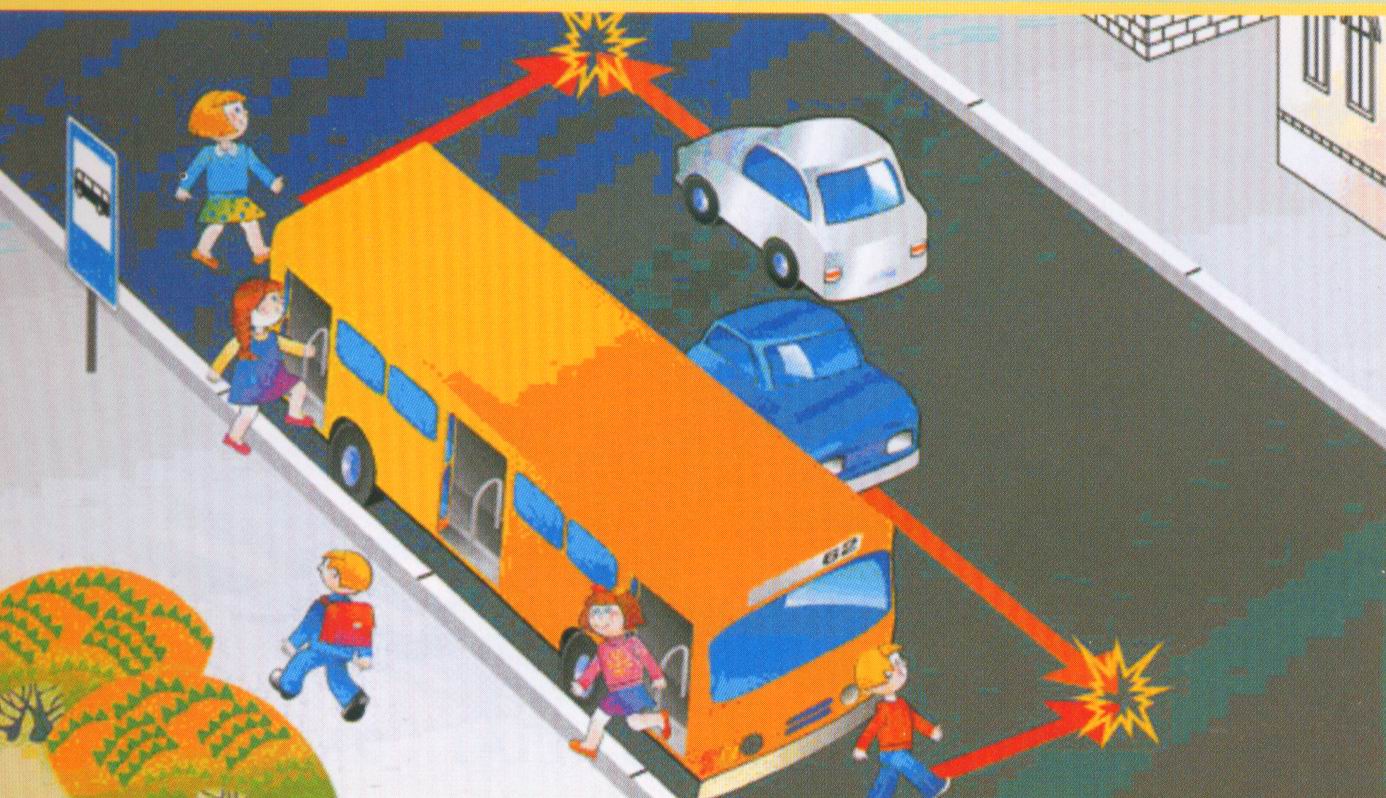 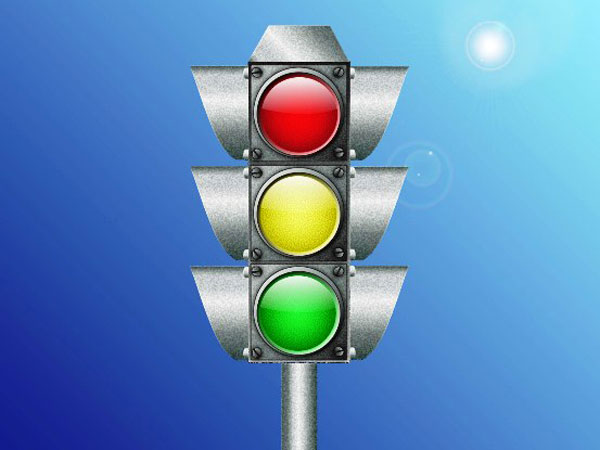 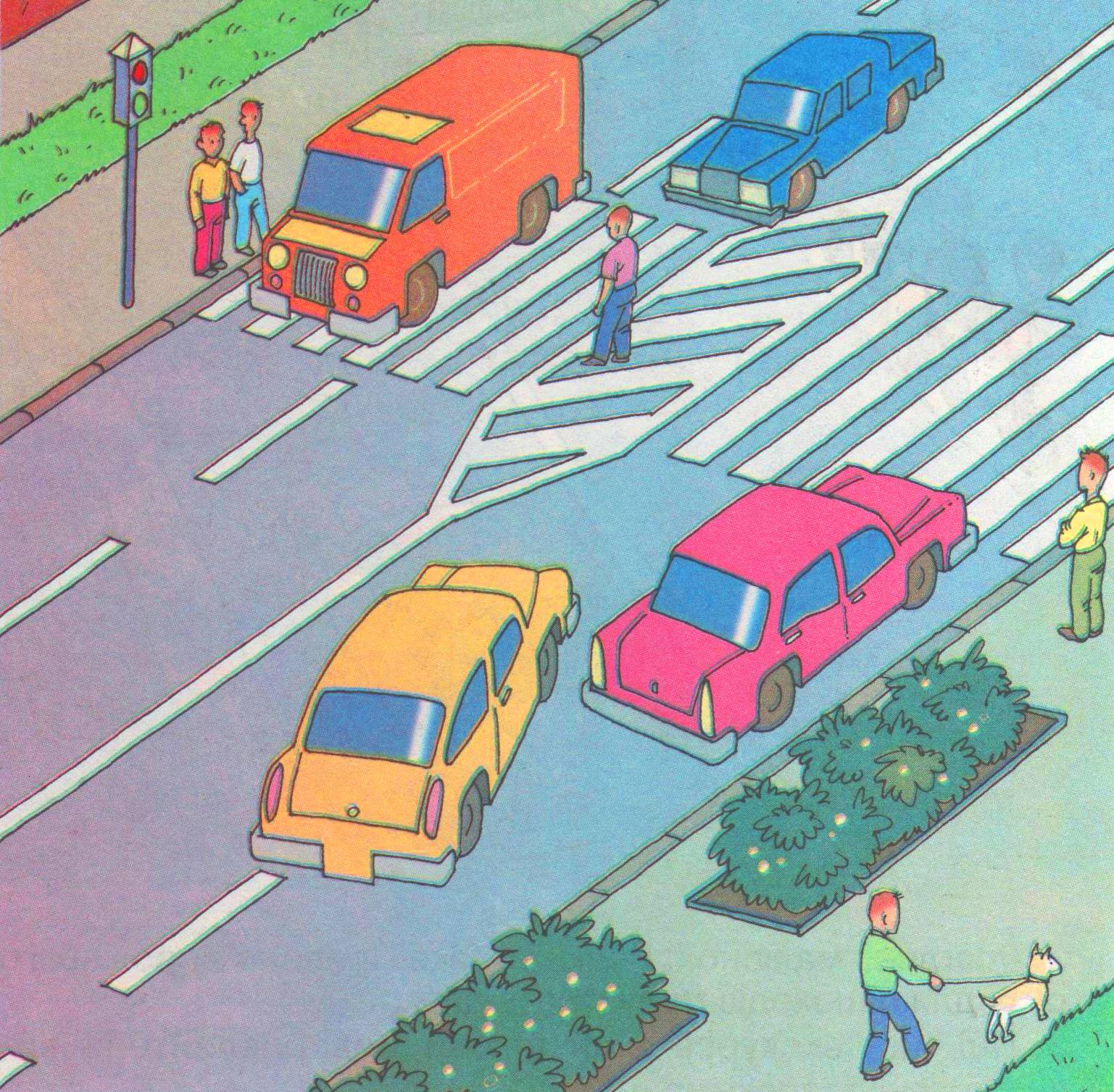 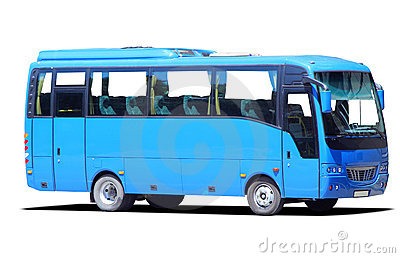 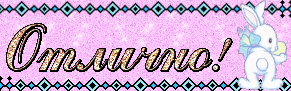 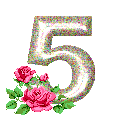